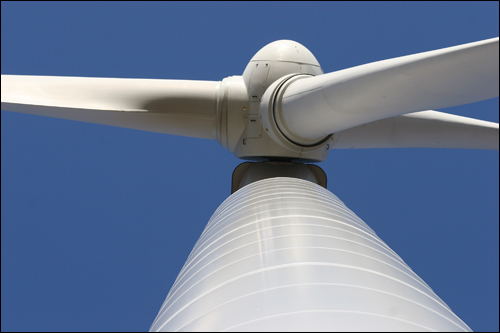 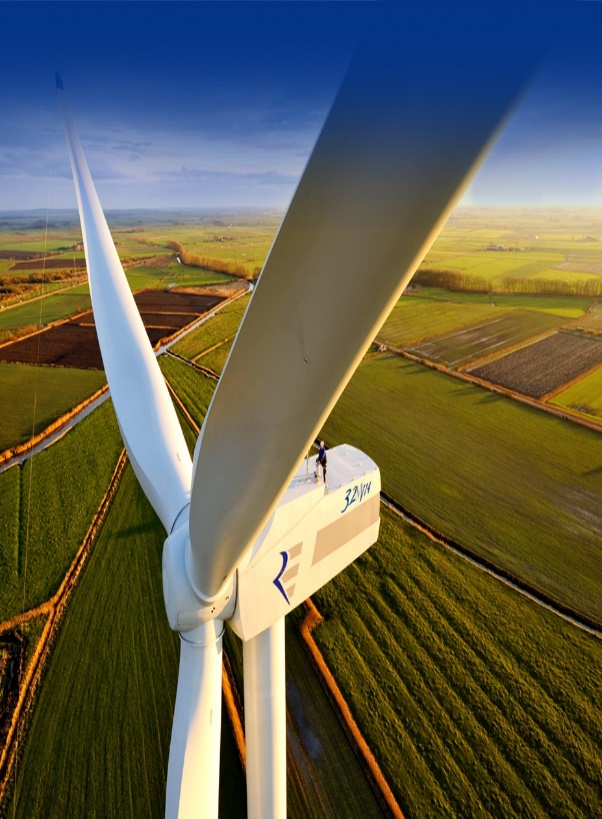 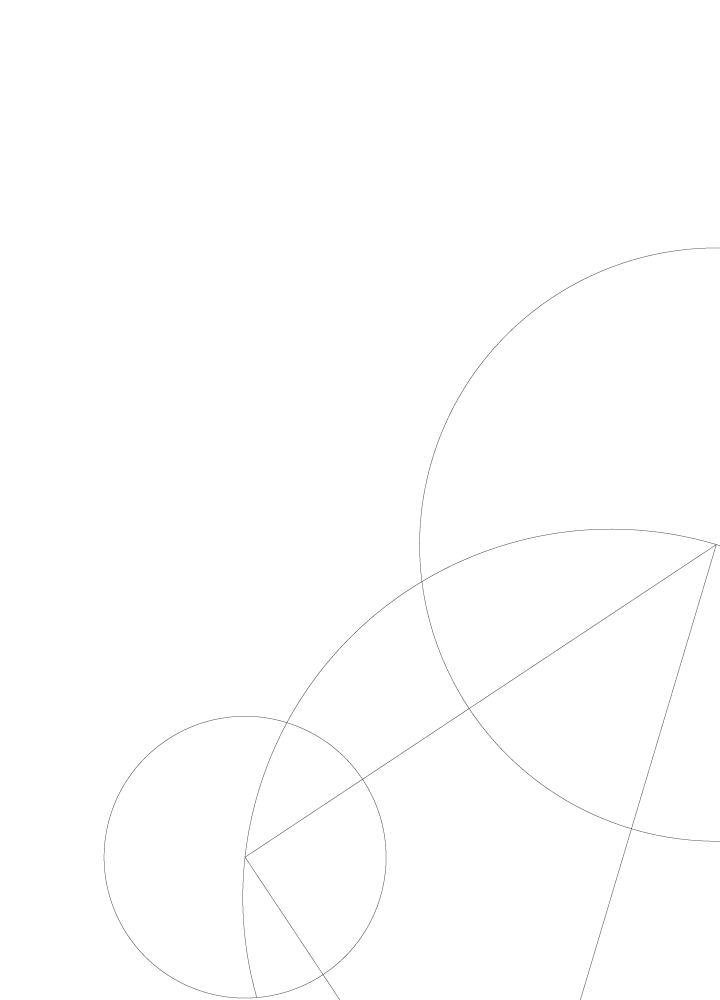 Same turbines, different perceptions – how networks, norms and trust influence wind turbine acceptance.A case study of the wind turbine planning in Lemvig Municipality
Tine Reimer
Cand.scient. Nature Management
29.01.2015
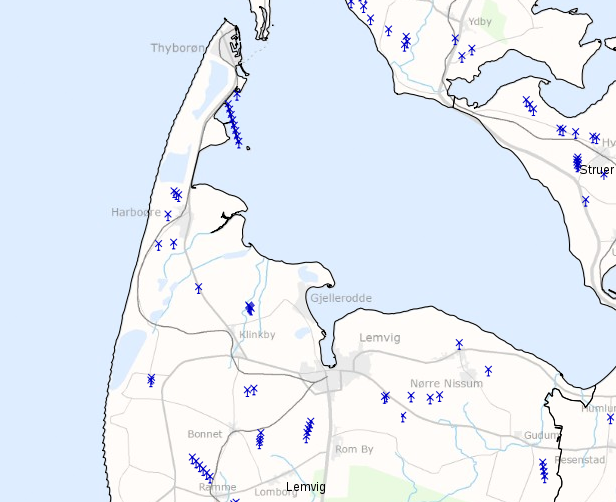 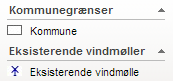 Lemvig Municipality
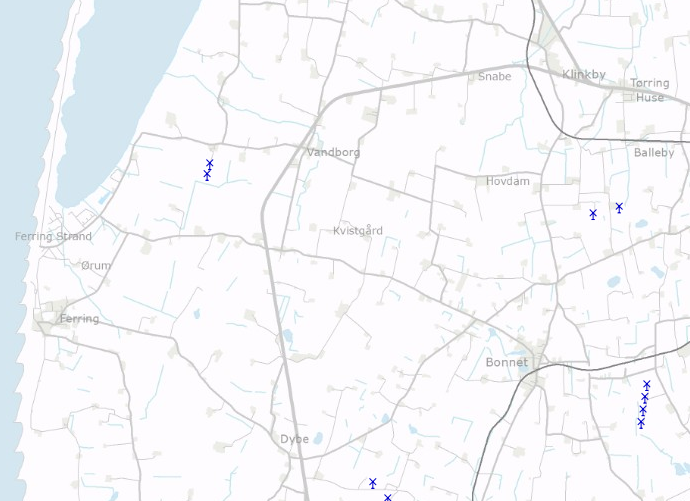 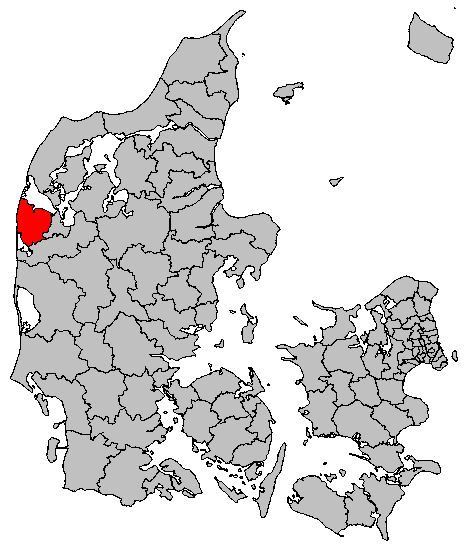 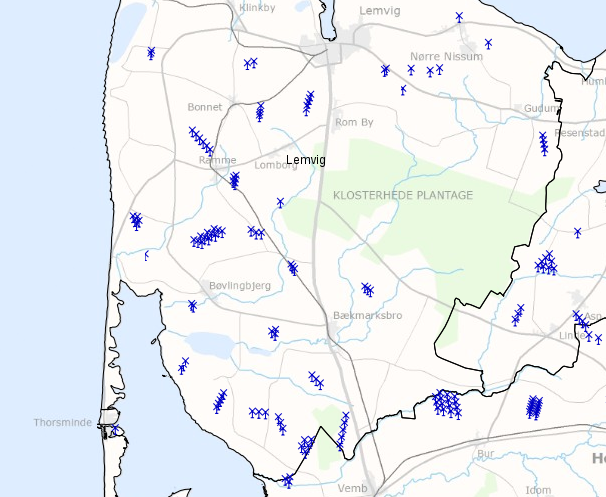 Social Capital
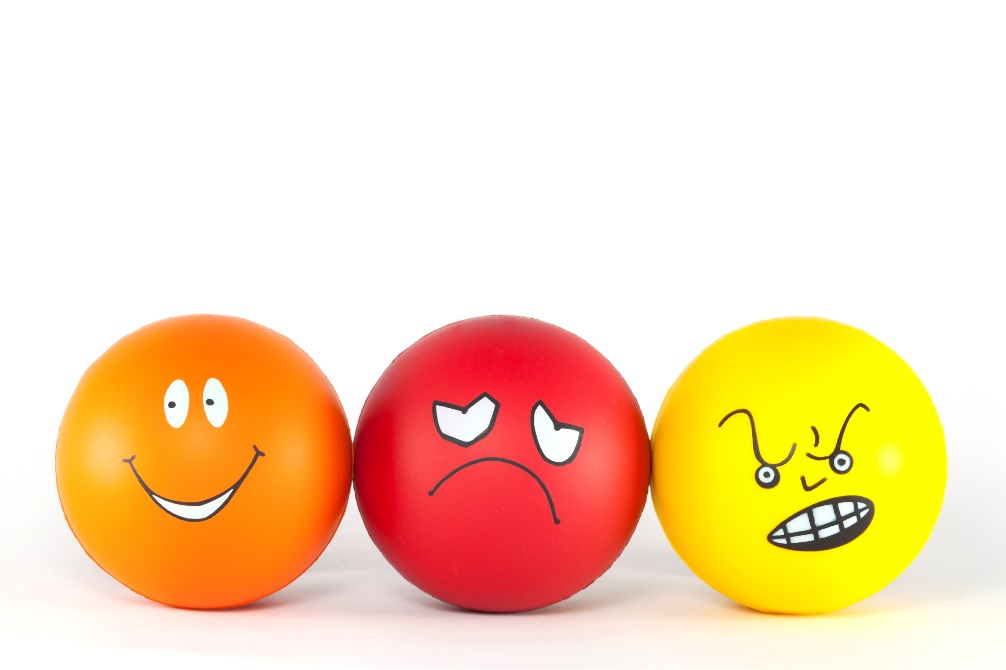 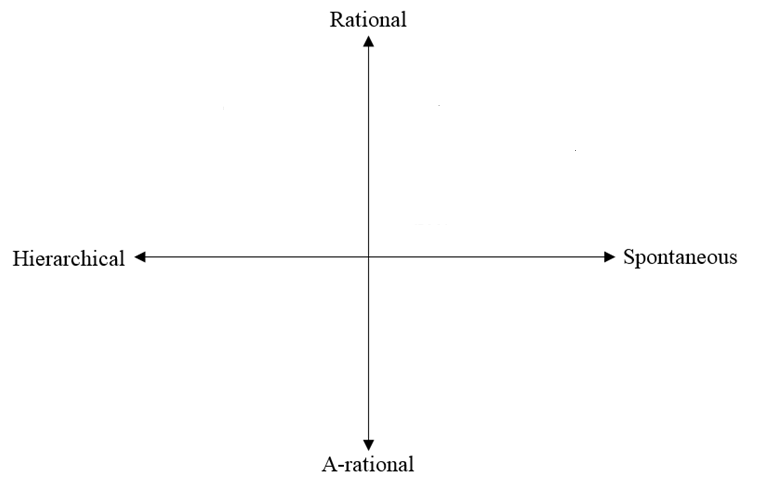 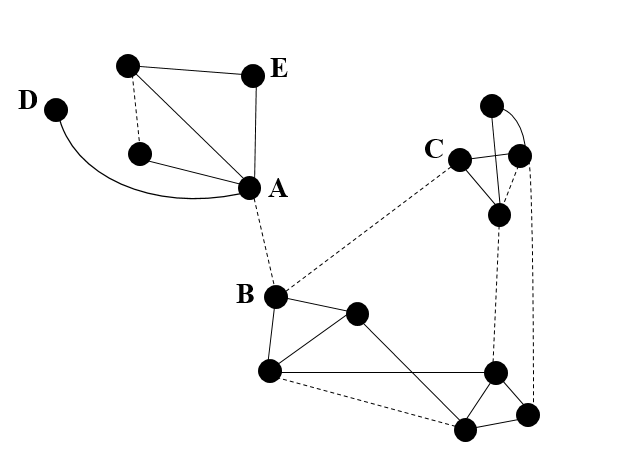 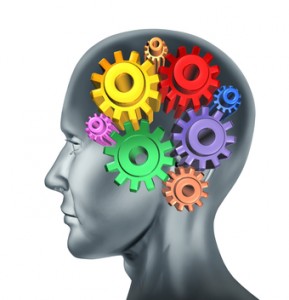 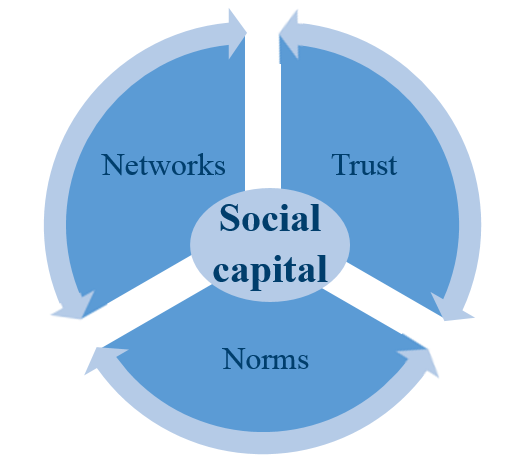 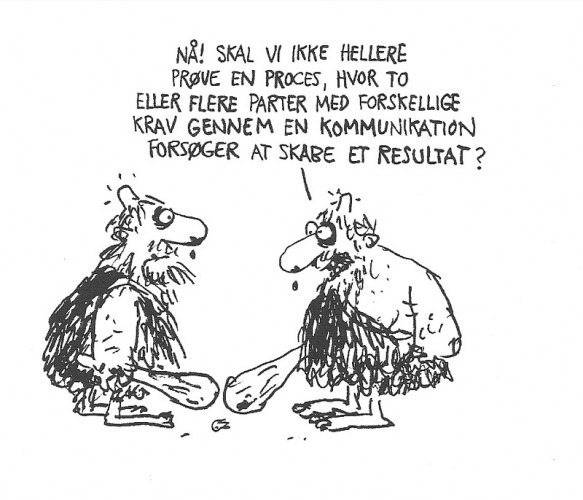 §
Cognitive vs Emotional trust

Trustworthiness

Personal, general and institutional trust
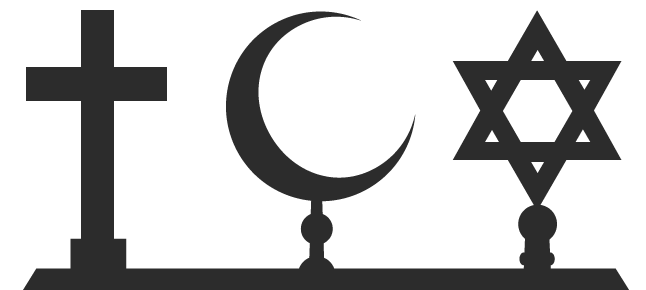 Incest taboo
[Speaker Notes: http://www.pinterest.com/snsdfans/strange-animals/
http://elliottanalysis.com/2013/05/16/gold-investment-advice-how-to-select-the-gold-dealer/
http://www.druckerinstitute.com/2011/06/you-say-you-want-an-institution/
https://judythewriter.wordpress.com/2013/09/09/dates-trigger-emotions-so-should-your-writing-5-ways-to-write-for-emotional-impact/
http://undergroundhealthreporter.com/cognitive-abilities/
http://en.paperblog.com/trust-or-trustworthiness-thinkibility-nibble-663055/]
The structural hole in Lemvig’s wind turbine network
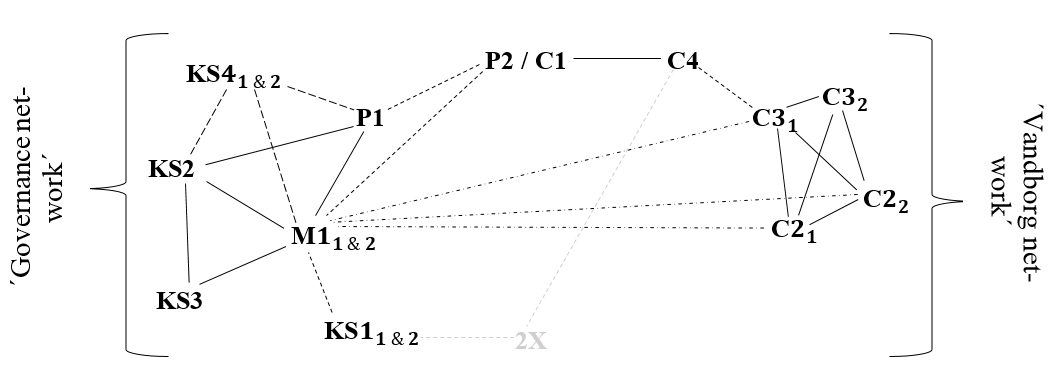 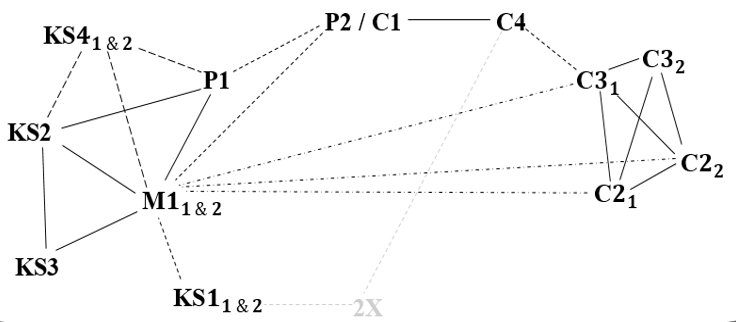 The ‘old’ planning process; why so successful?
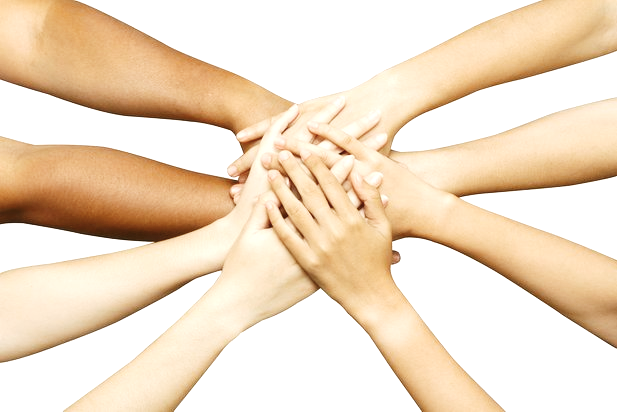 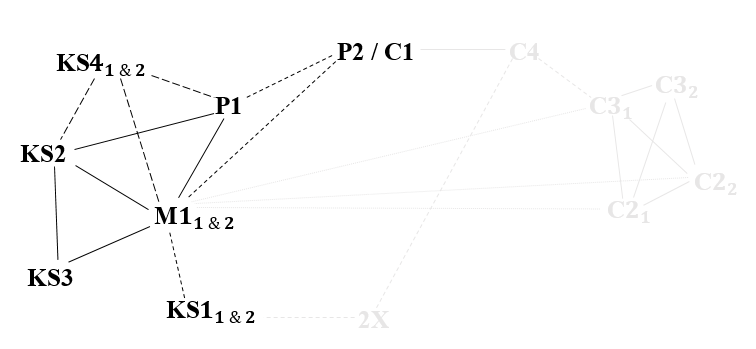 Cognitive trust

Institutional trust

Political bravery
Social capital
Theme plan
Democratic participatory planning norm
Landscape norm







Local plan
Rule norm
Economic gain norm
Community gain norm
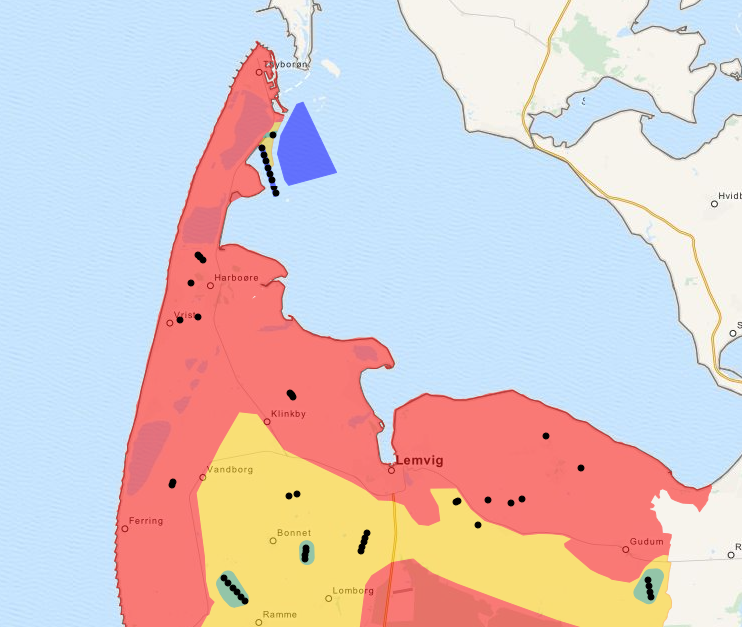 The ‘new’ planning process
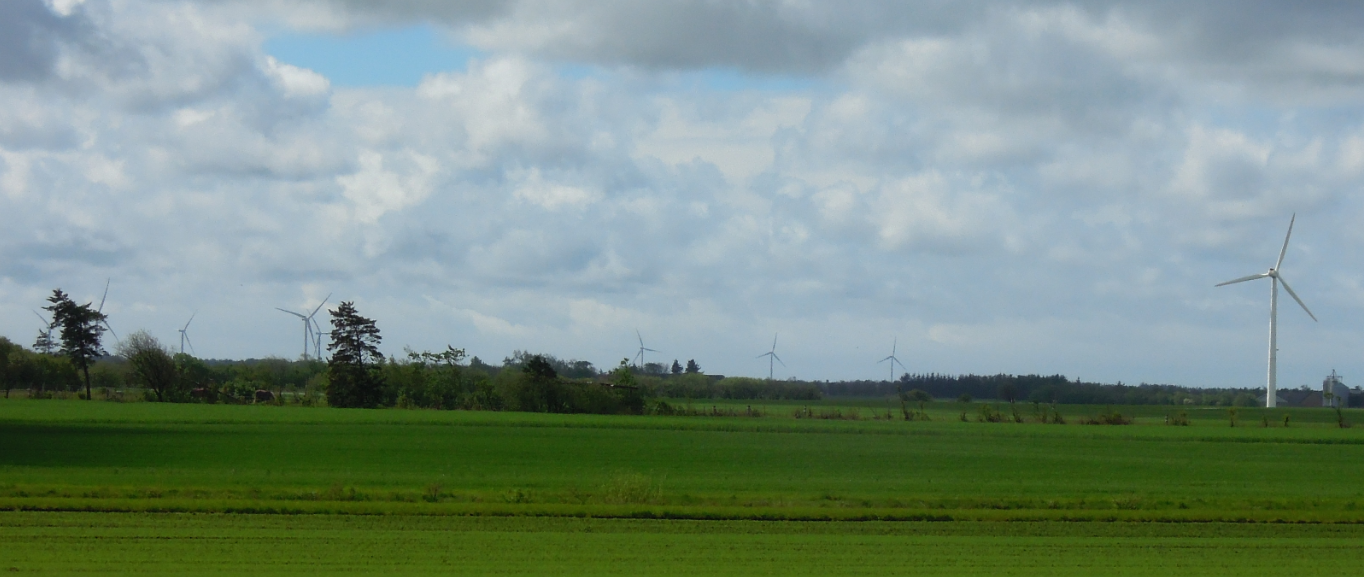 Saturation point– local support norm

Wind is for everyone– expanded economic gain norm
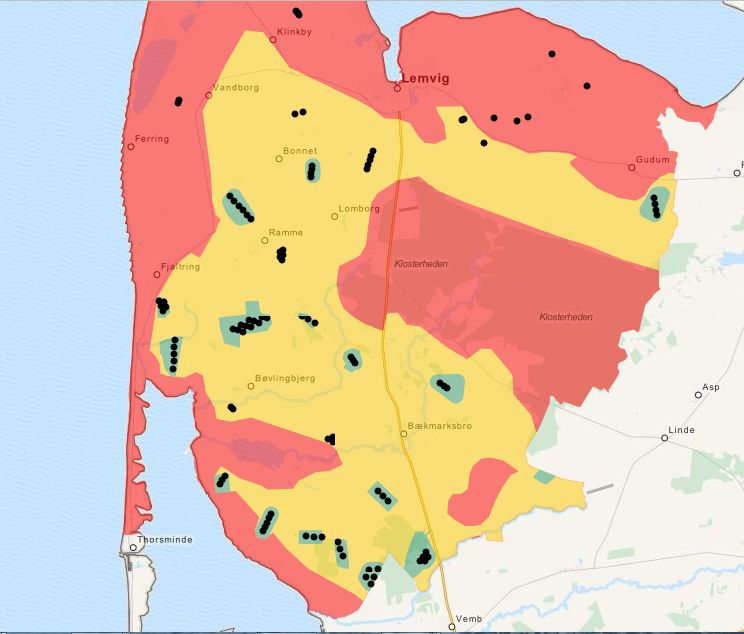 Vandborg; what caused the problem?
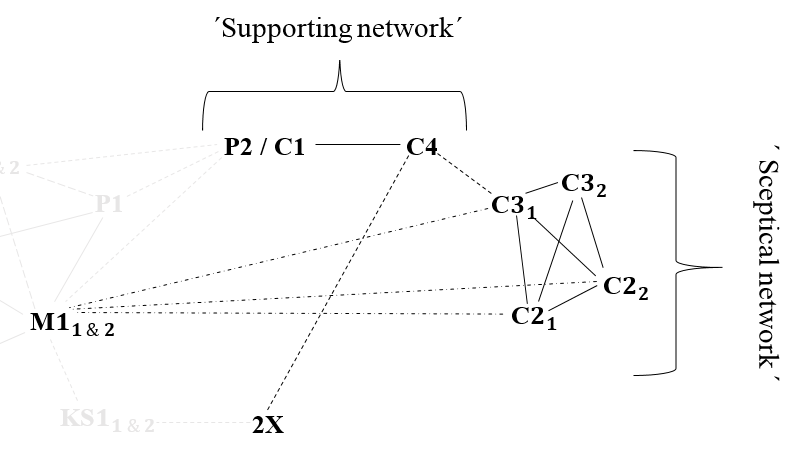 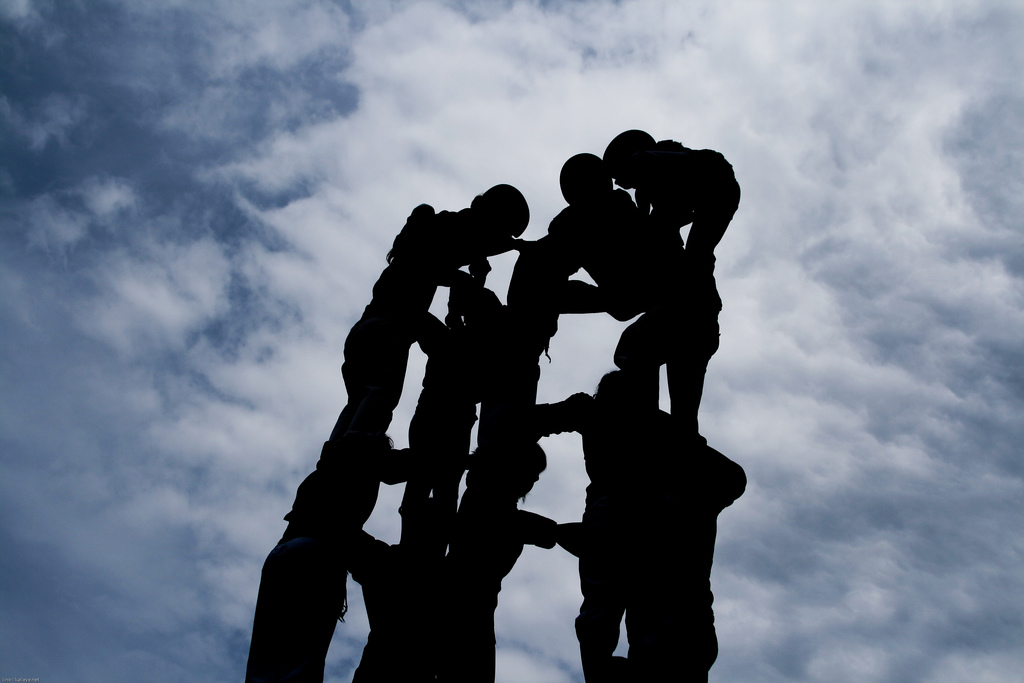 Emotional and cognitive (miss) trust

Trustworthiness 

Institutional trust
Social kapital
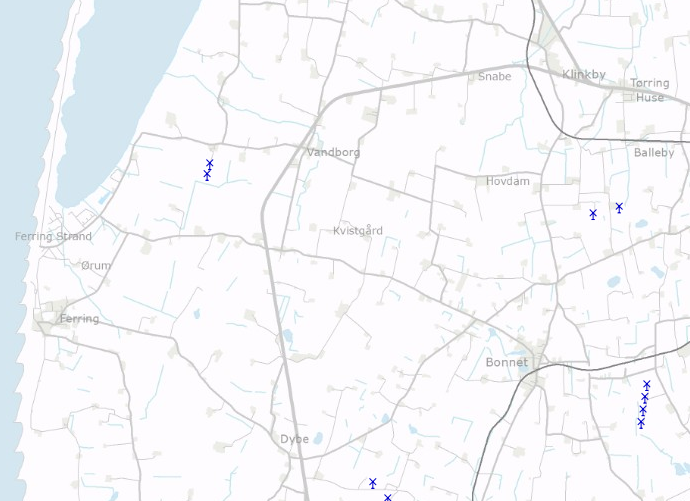 Inclusive participatory planning norm
Inclusion norm
Allocation norm



Expanded economic gain norm
Community gain norm
Local support norm
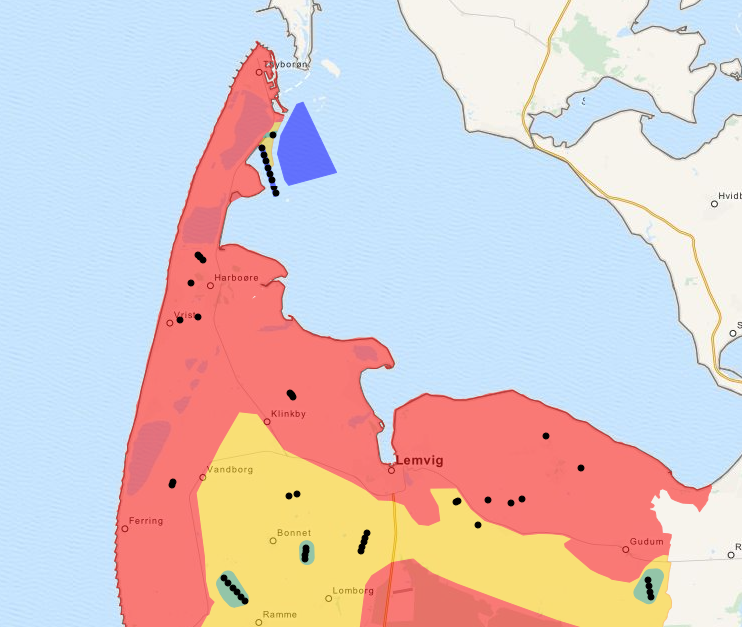 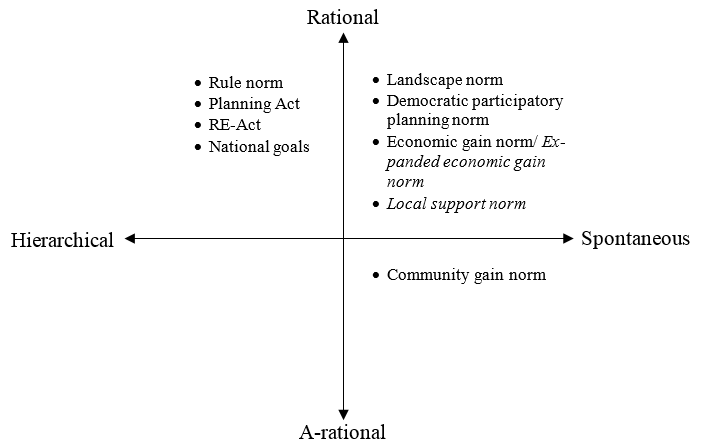 The planning challenges
‘Governance network’
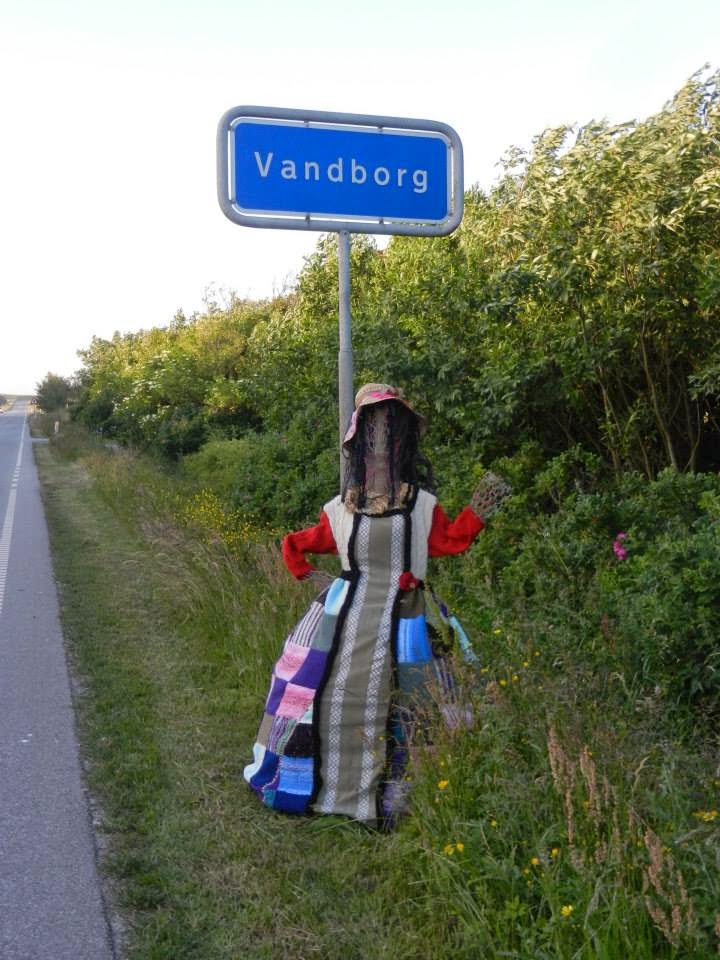 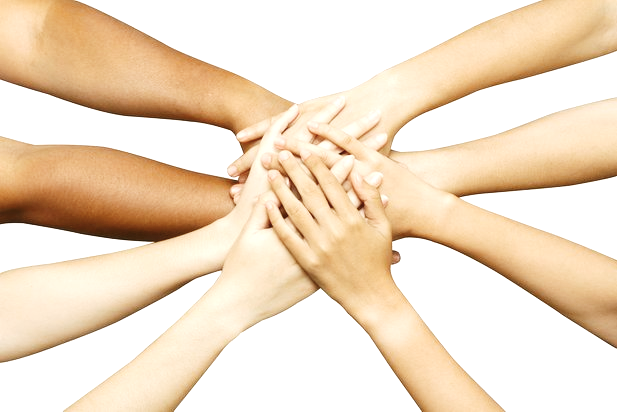 Cognitive

vs

Emotional
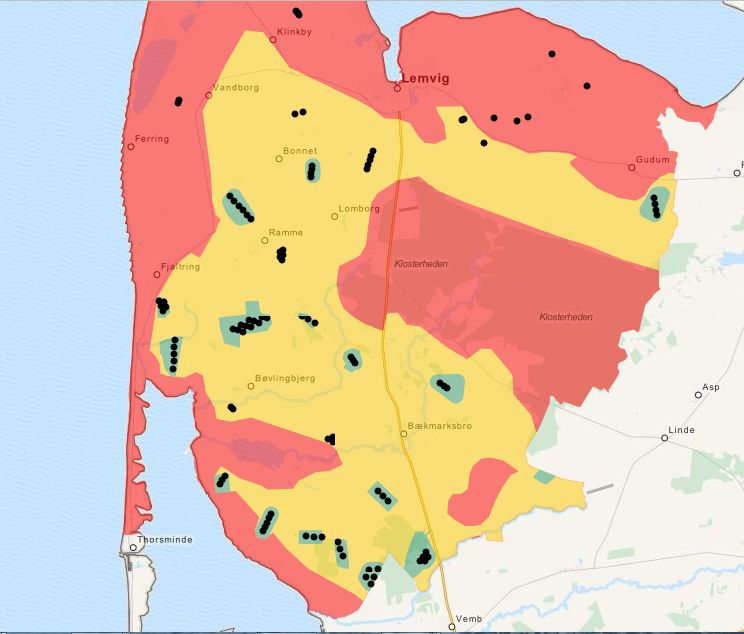 Structural hole
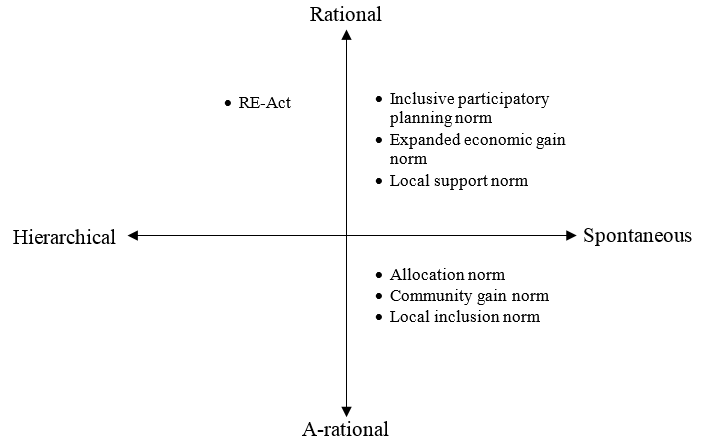 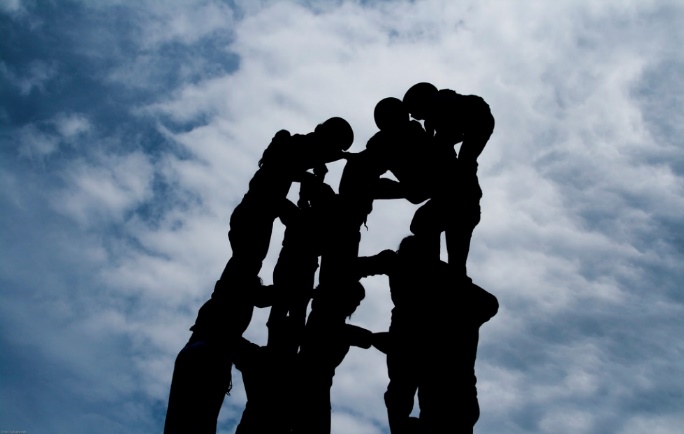 ‘Vandborg network’
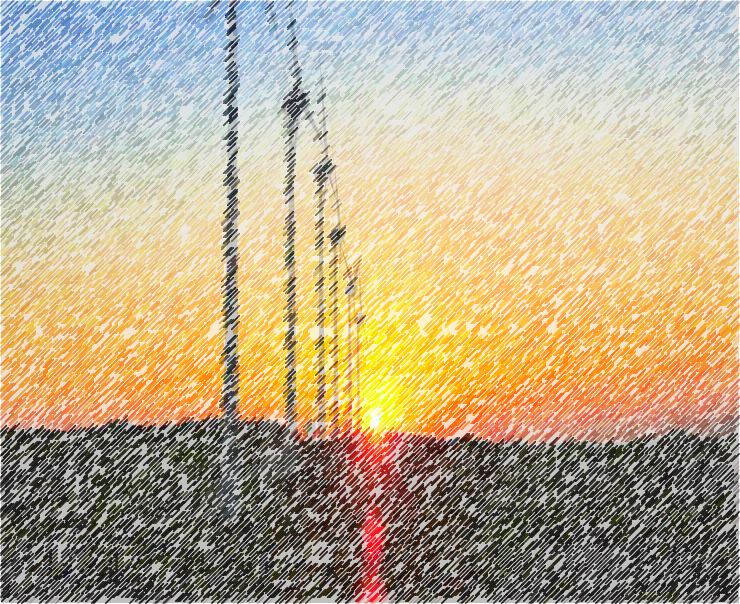 How to meet the scepticism
Gain a common language 
Involve citizens by spanning the structural holes 
Define process and outcome before allocating
Validate the opposition
”Ja, men det er nemt at være modstander, ikke. Du behøver ikke at komme med løsninger, du kan bare komme med angreb. Så er det op til os, at komme med løsningsforslag.” (C4)
“Yes, but it is easy to oppose, right. You don’t need to come up with solutions, you can just attack. And then it’s up to us to propose the solutions” (C4, translated by Tine)
[Speaker Notes: http://www.fefo.no/no/Naturressurser/Sider/Vindkraft.aspx]
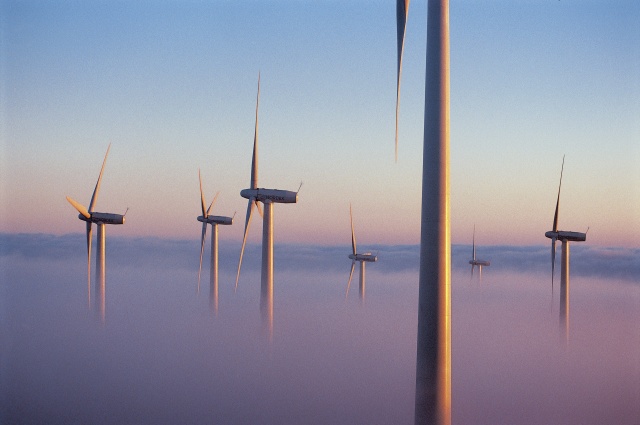 Thank you